ПРОЕКТ Jaguar
ПУТЬ К ПОБЕДЕ
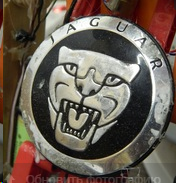 Андреев Геннадий
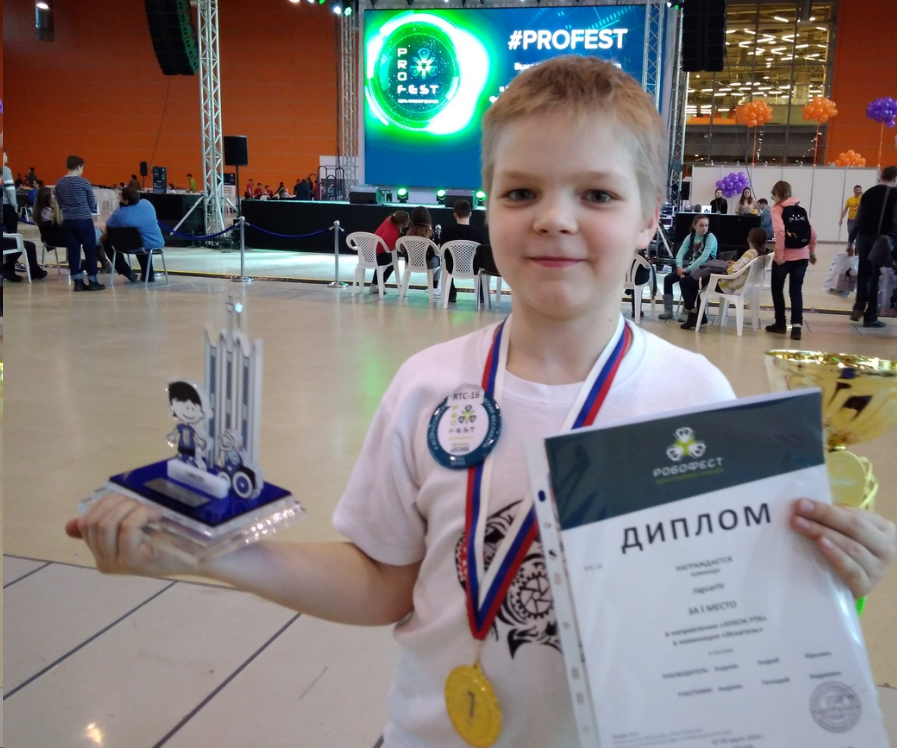 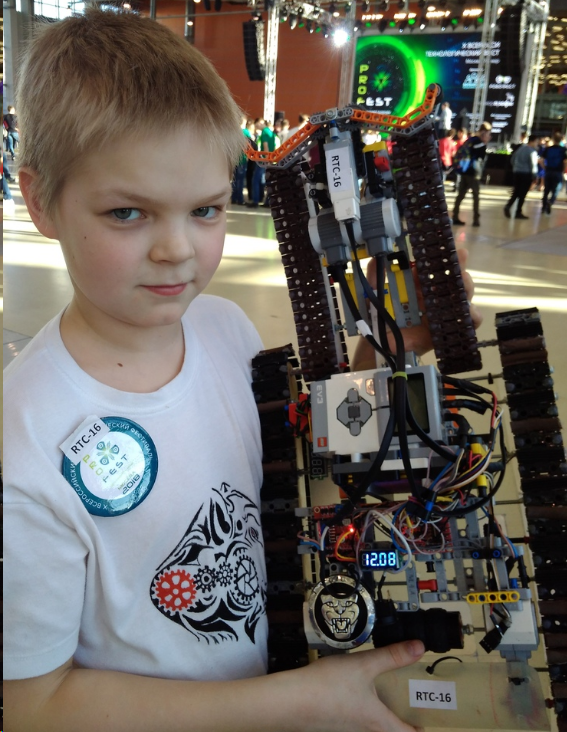 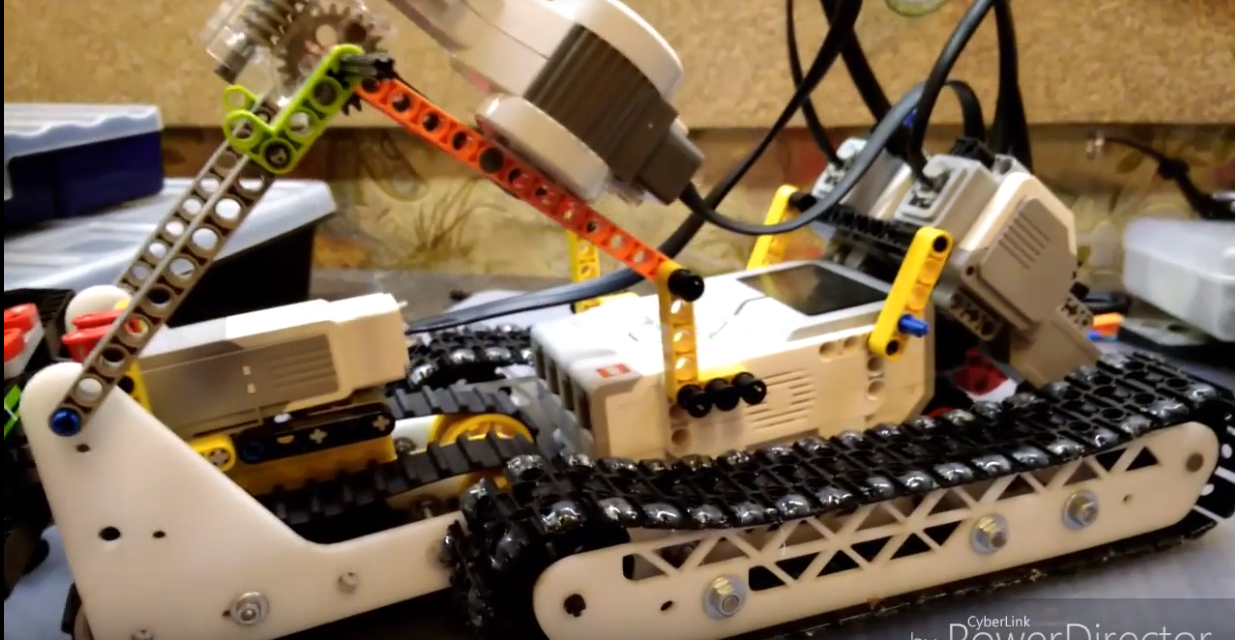 Jaguar II
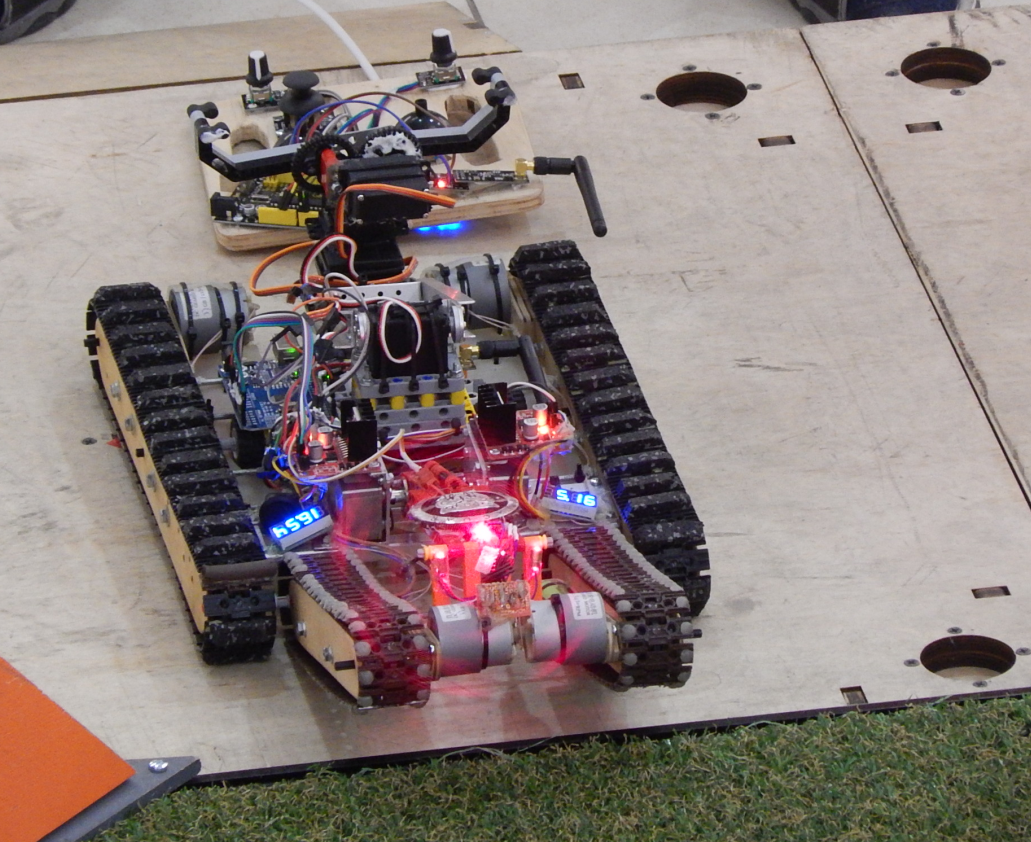 Jaguar IV
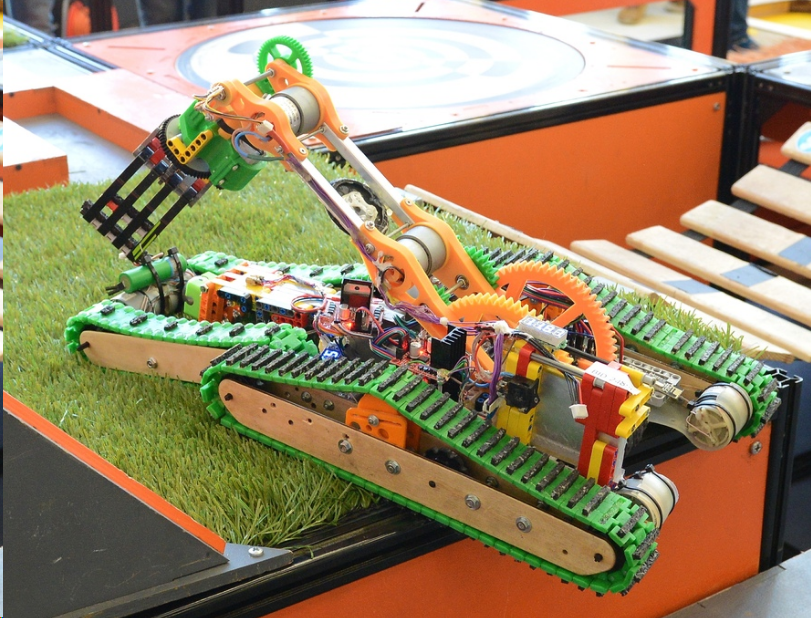 Jaguar VIII
Колёса или гусеницы?
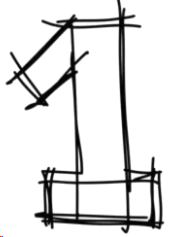 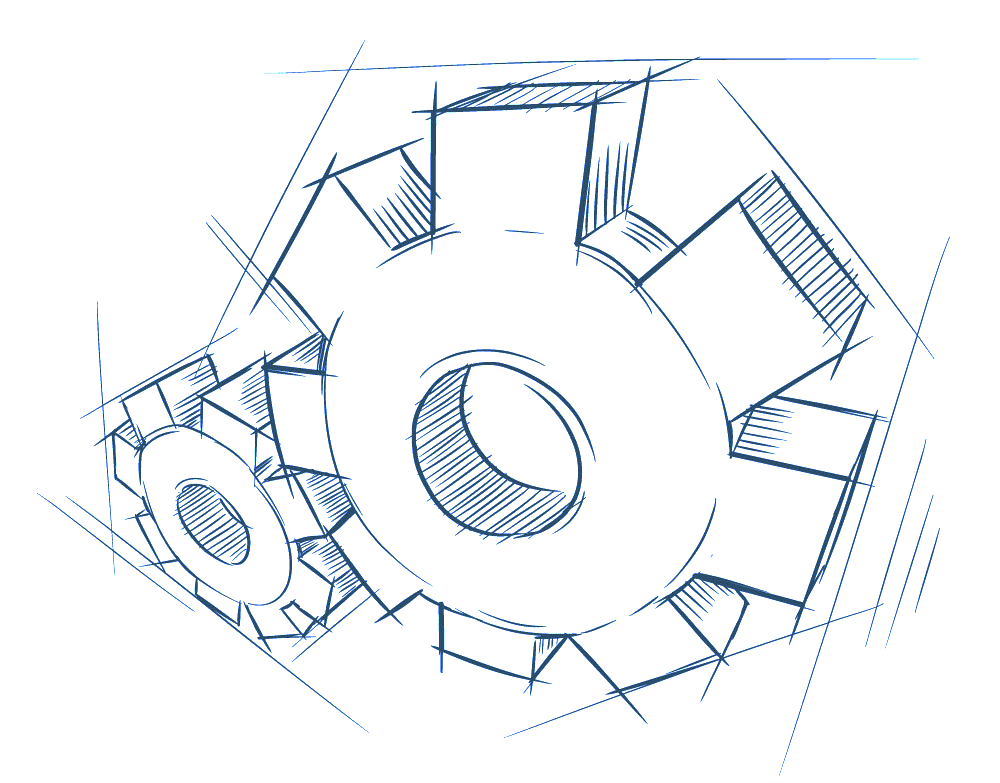 изменяемая геометрия
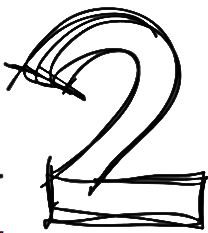 Как сделать гусеницы?
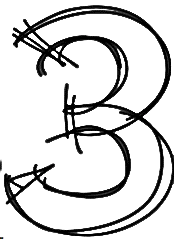 Колёса или гусеницы?
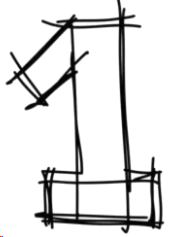 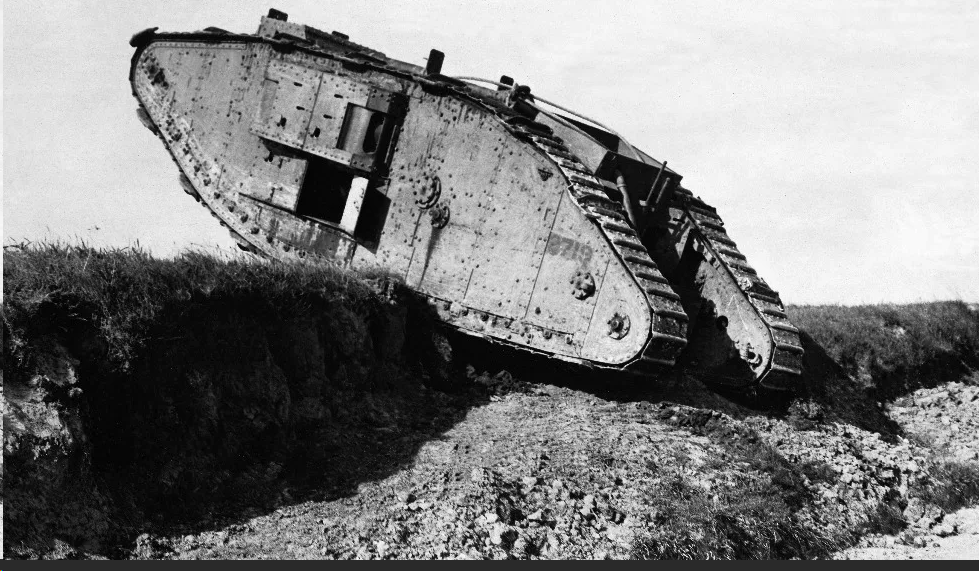 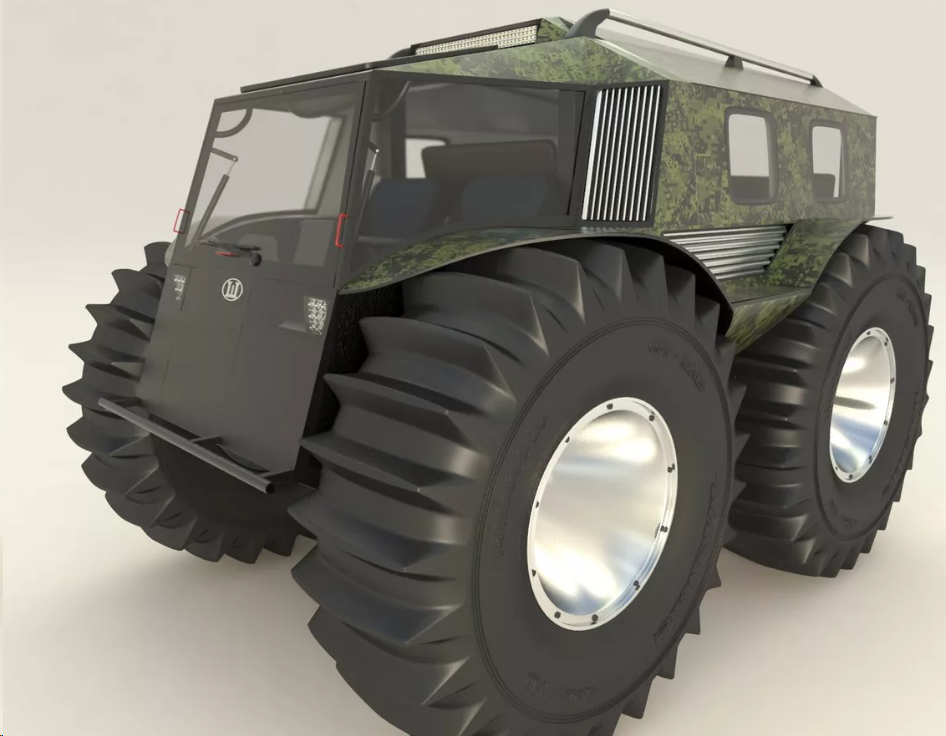 скорость или проходимость
гусеничная геометрия
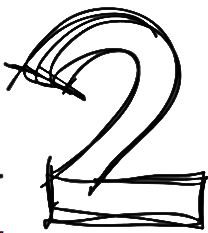 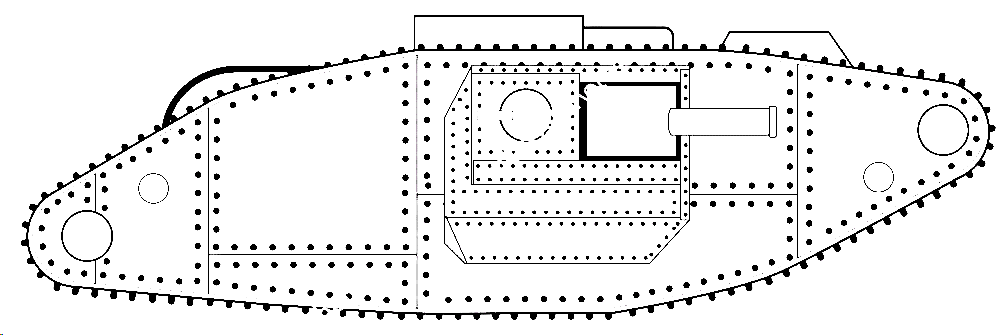 h
Mark-IV
изменяемая геометрия
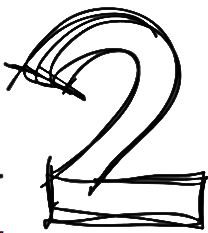 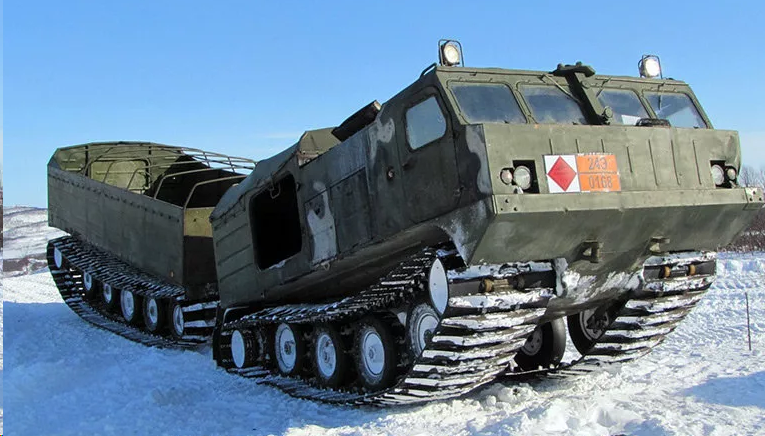 «Витязь»
изменяемая геометрия
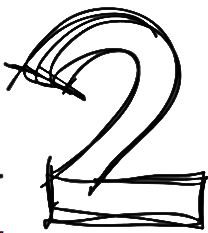 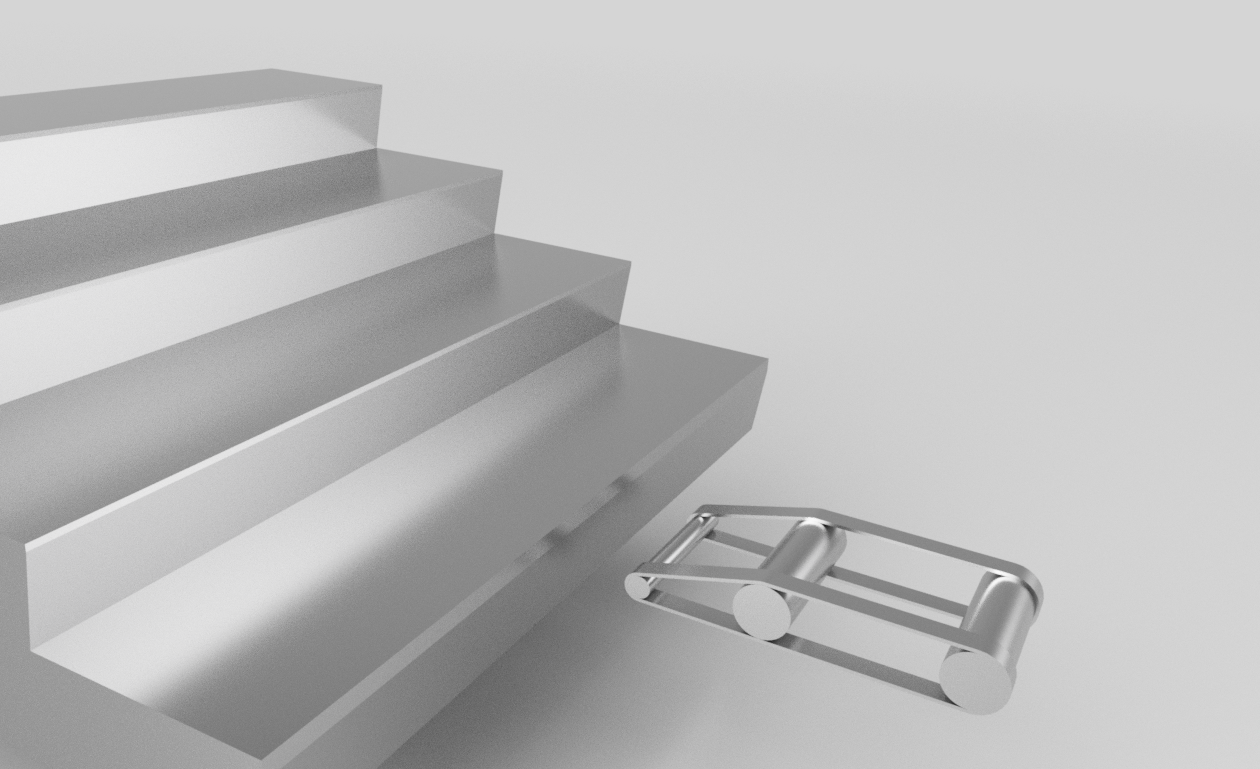 h
L
h
L
Как забраться в лестницу?
выбор гусеницы
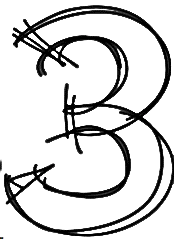 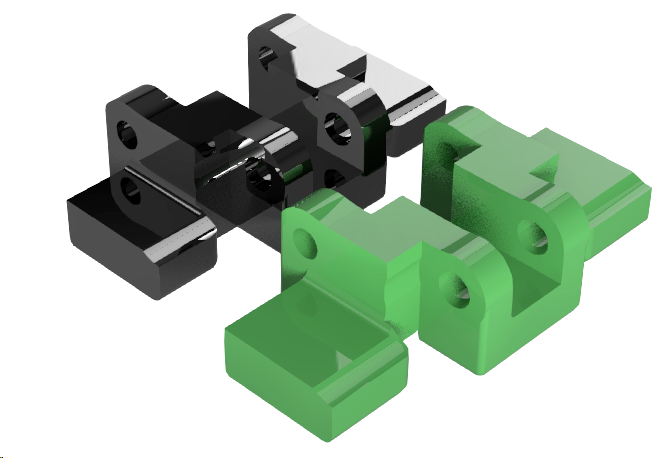 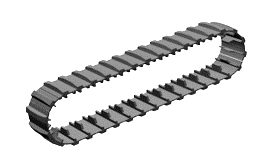 малая
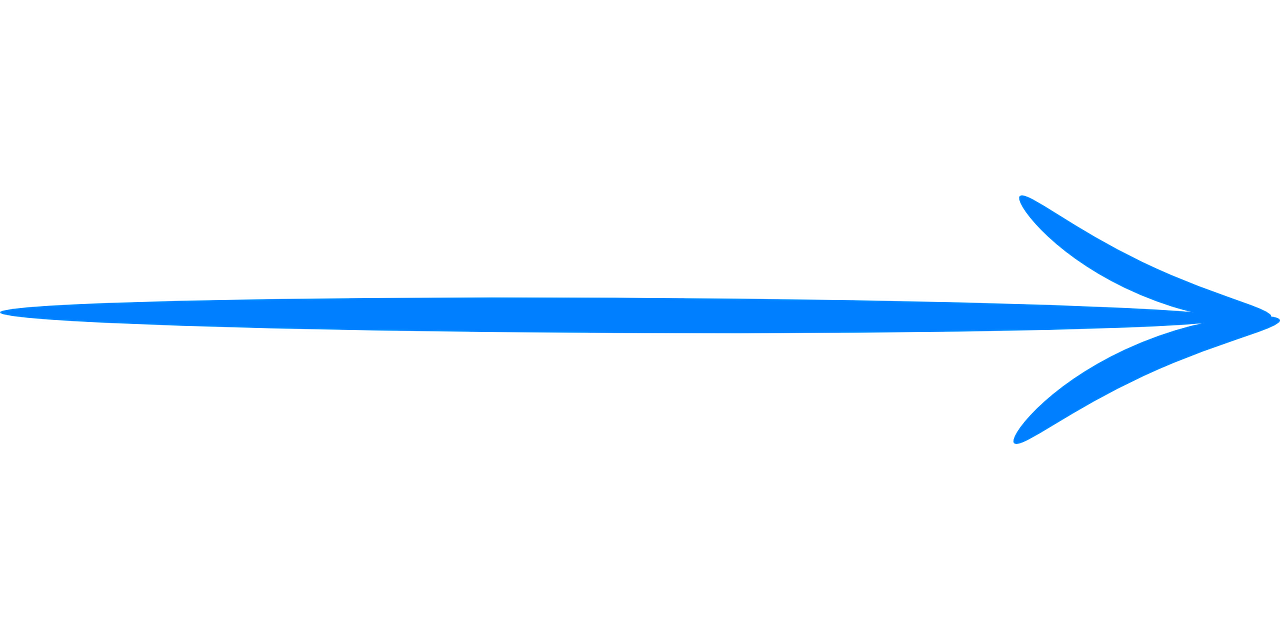 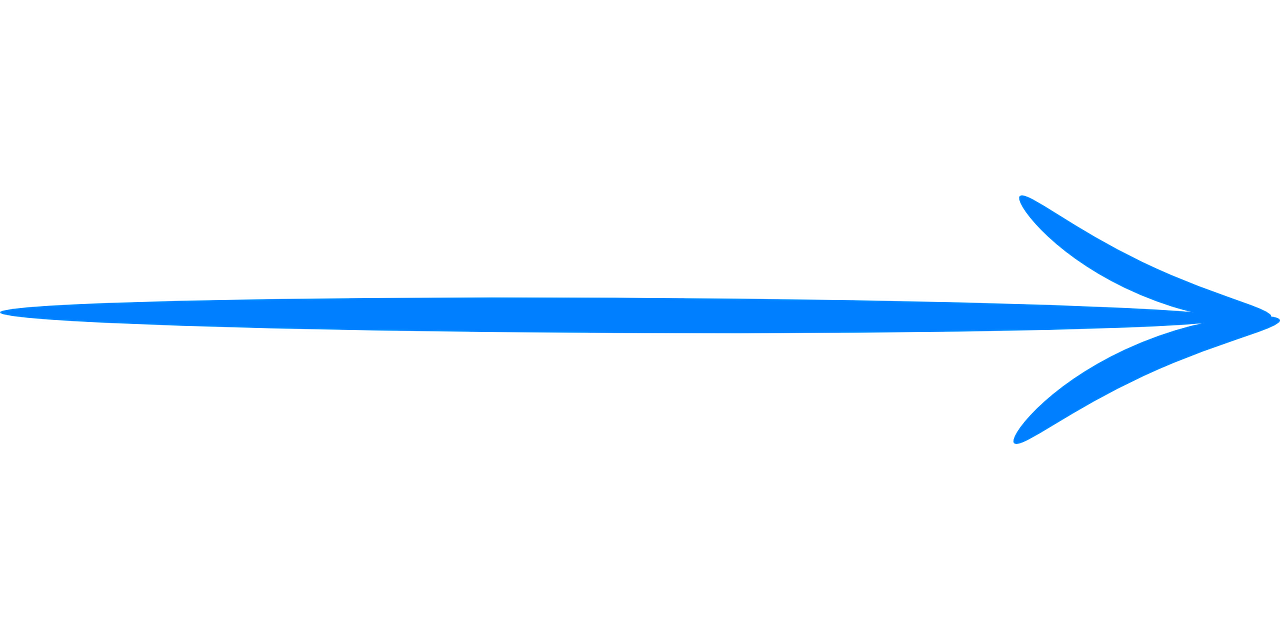 нравится!
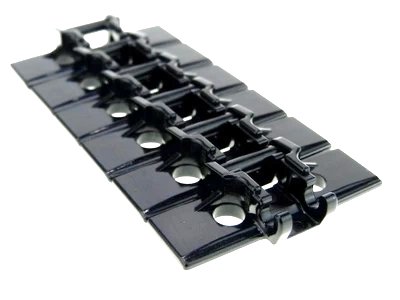 ломается
D проектирование и печать
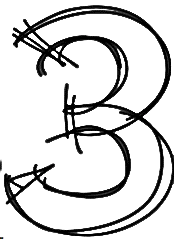 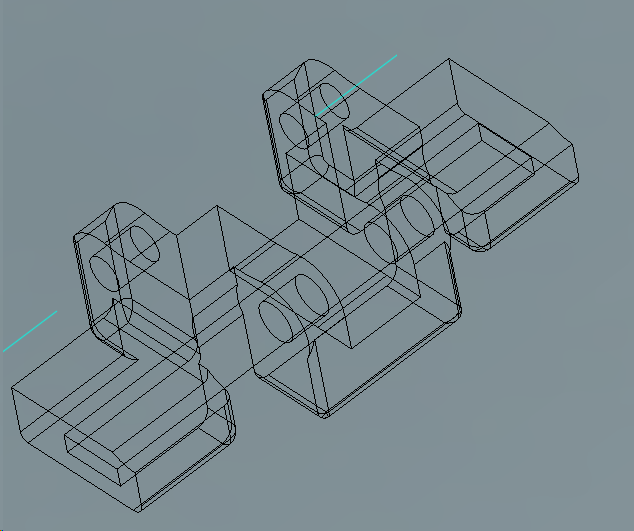 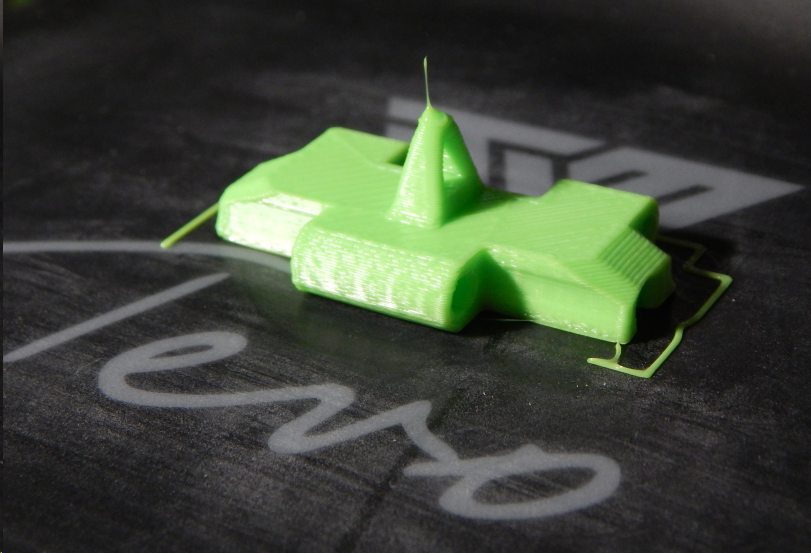 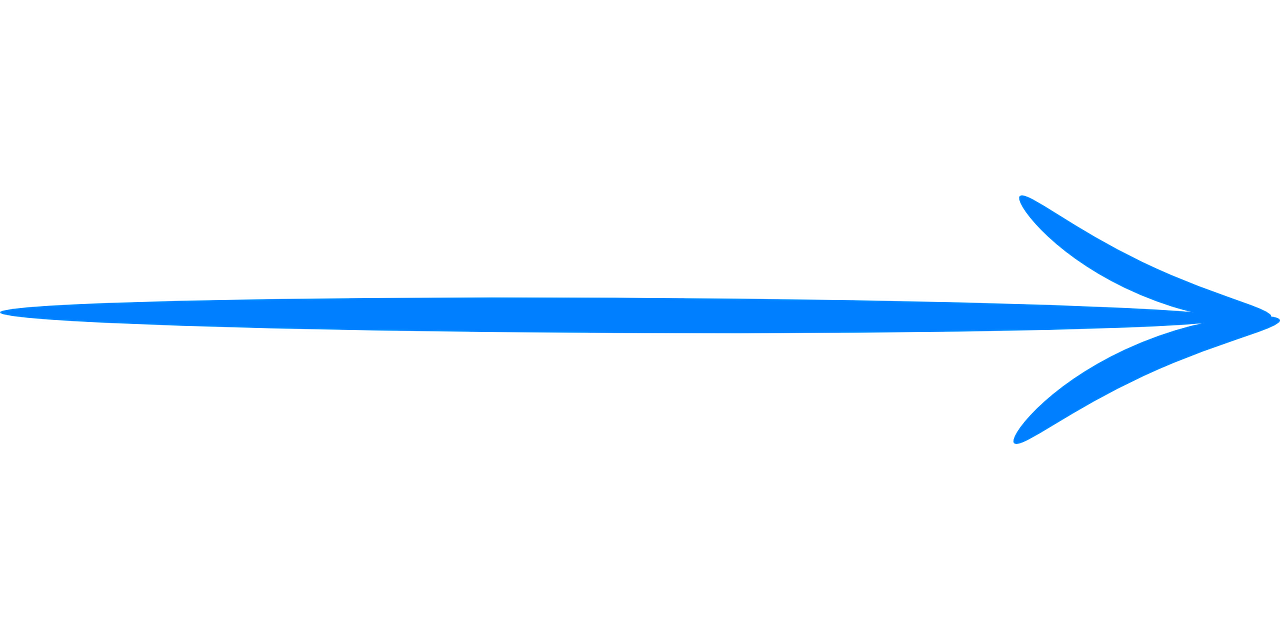 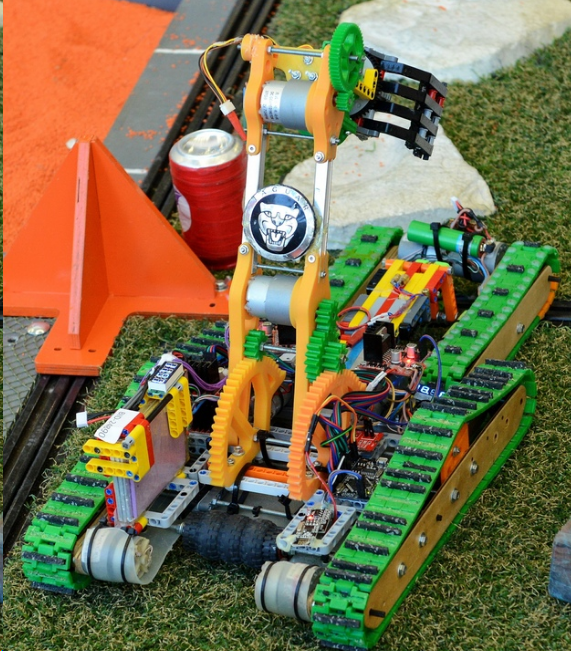 Демонстрация
благодарю за внимание!
Остались вопросы?
vk.com/dajaguar
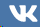